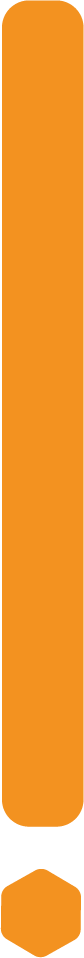 +
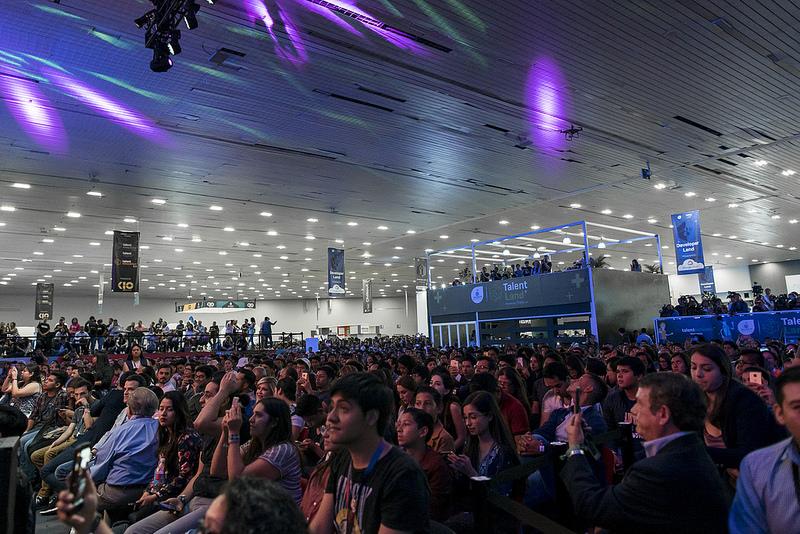 +
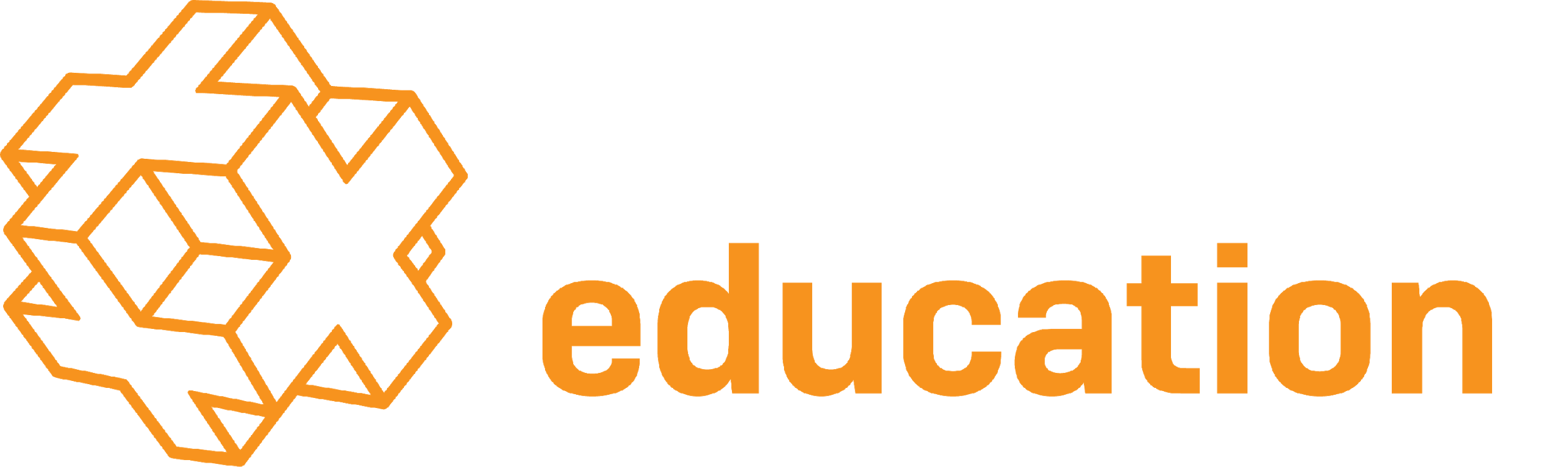 +
+
+
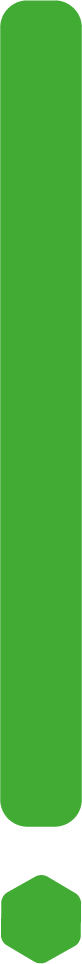 ¿Qué es Talent Land ?
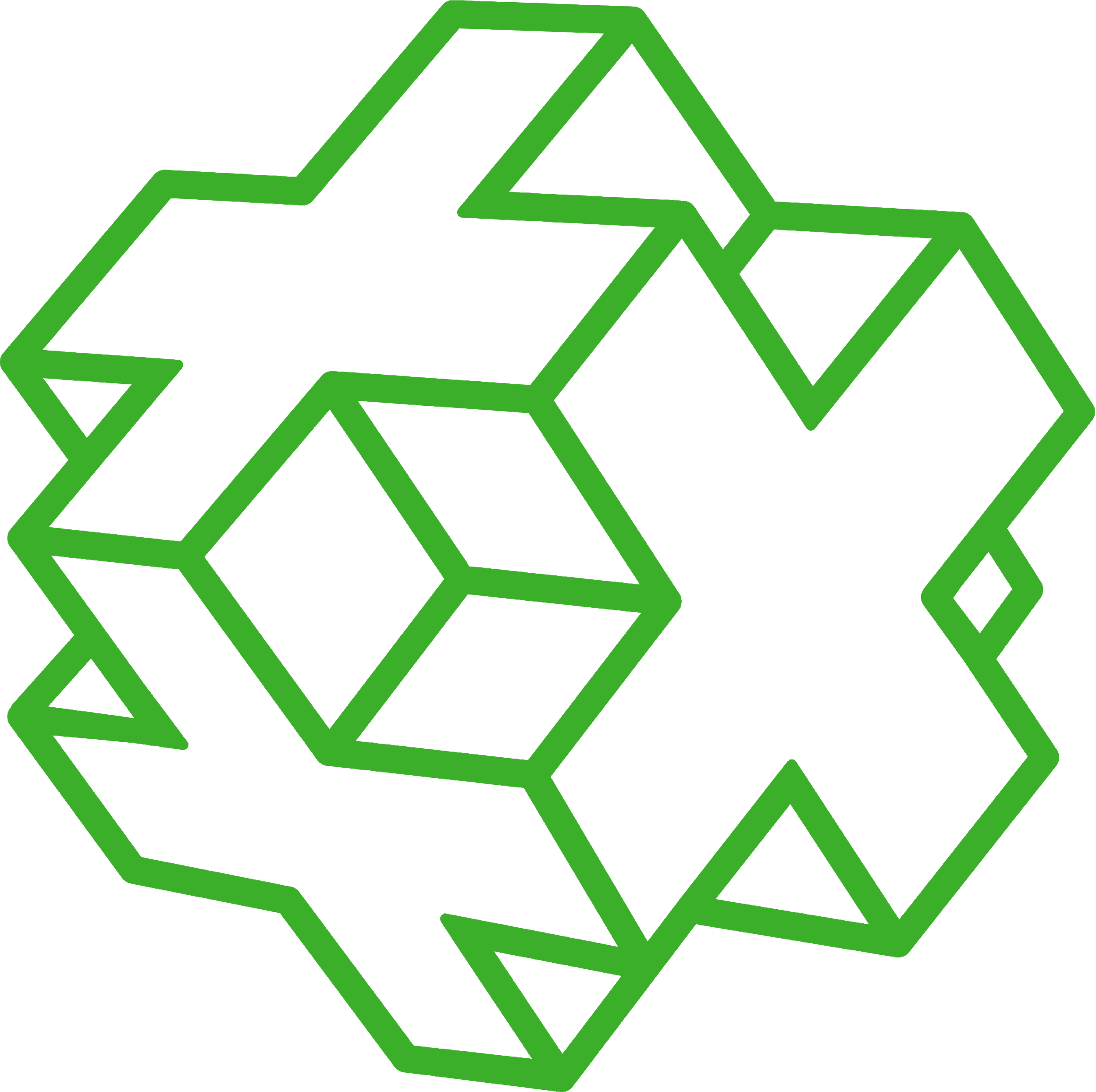 +
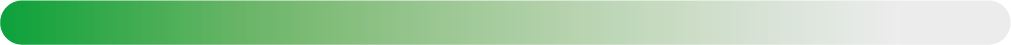 Encuentro anual de interacción y vinculación entre jóvenes talento, especialistas, empresas y gobiernos para el desarrollo de proyectos de tecnología, innovación y emprendimiento.
+
ECOSISTEMA DE TALENTO
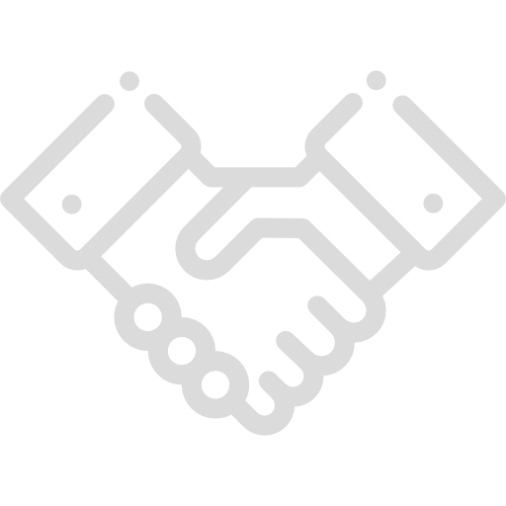 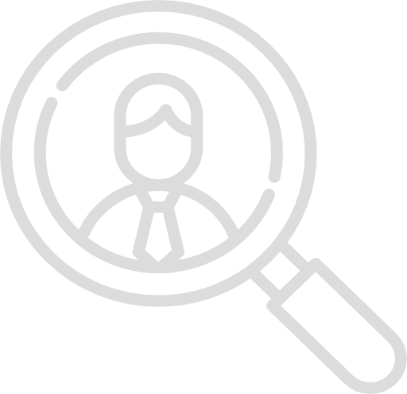 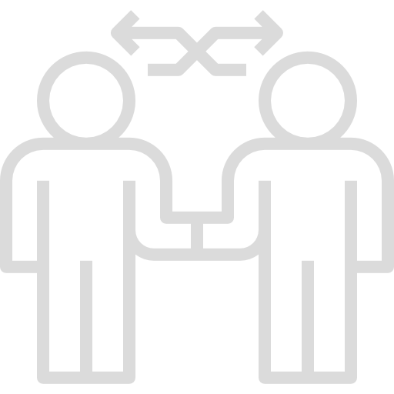 +
Vincular
Acompañar
Detectar
+
+
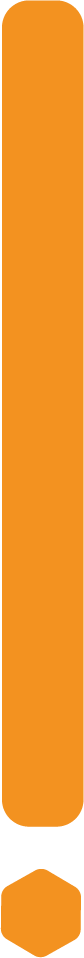 +
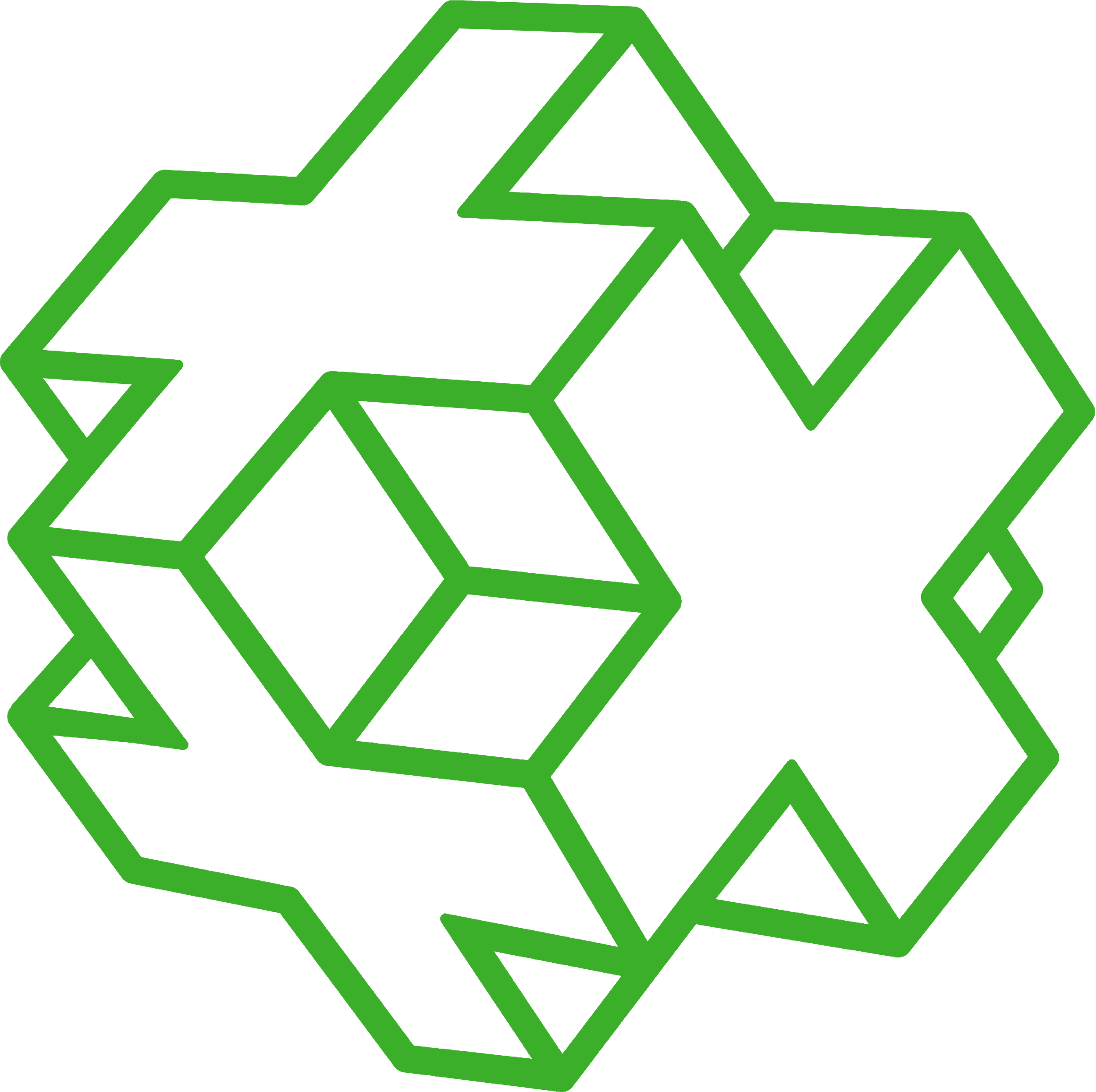 ¿Qué es Talent Education 4.0?
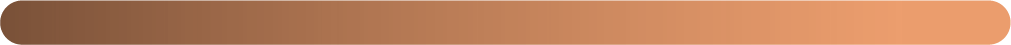 talent network             reconoce la importancia de los procesos de formación integral, asistidos por las tecnologías emergentes, como pilar de la nueva Revolución Industrial 4.0.
talent education 4.0 es un espacio para conversar acerca de tendencias y tecnologías de frontera que están impactando al sector educativo y las oportunidades que se presentan para apropiarnos de las mismas.
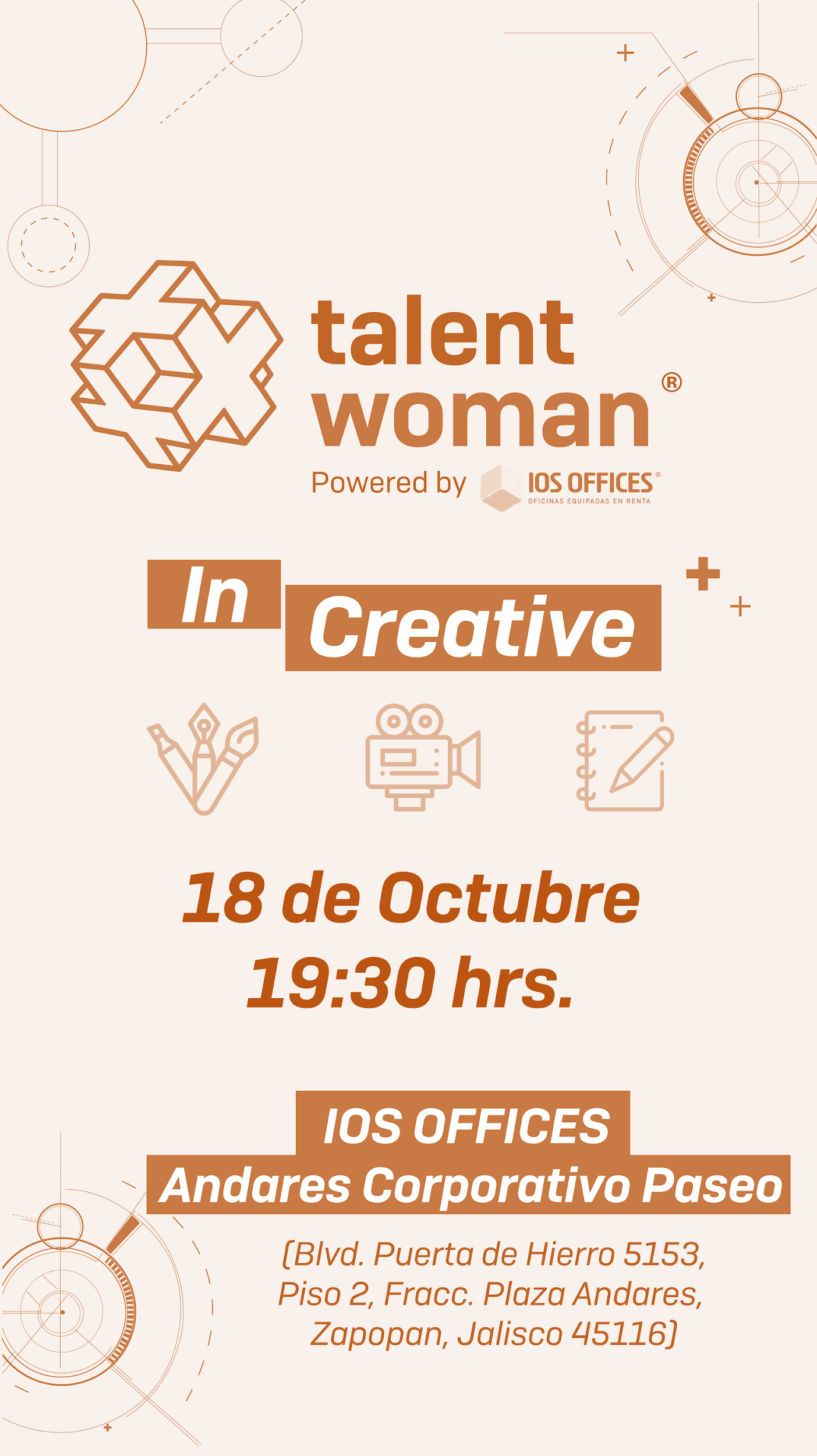 +
+
+
+
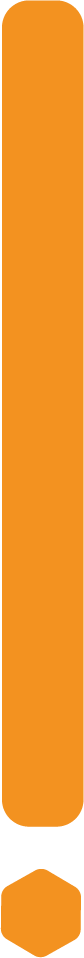 +
Proyección 2019
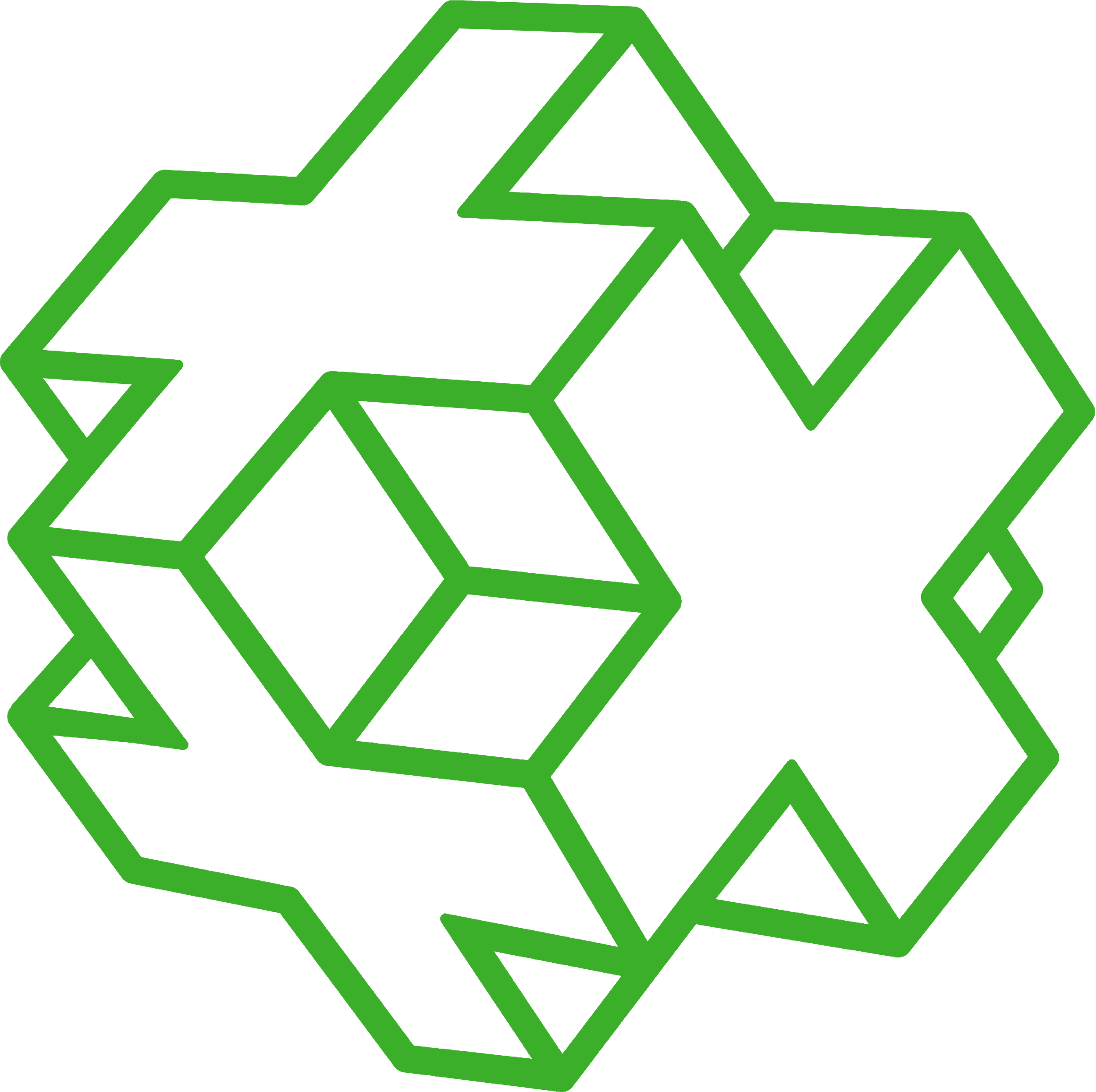 +
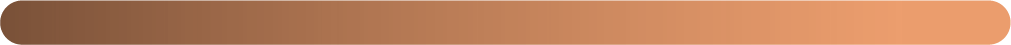 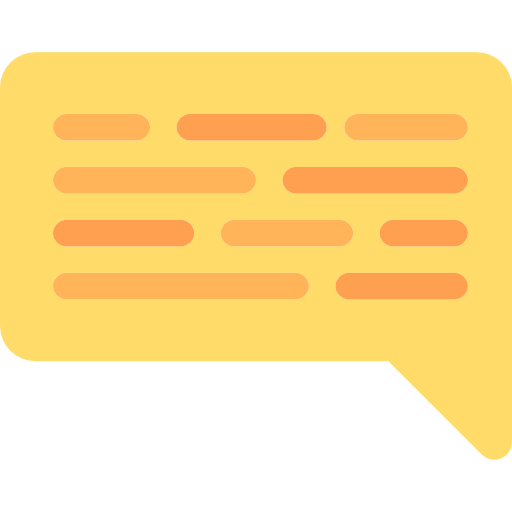 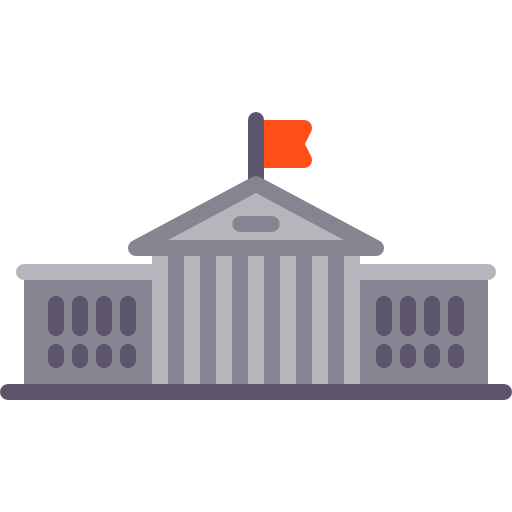 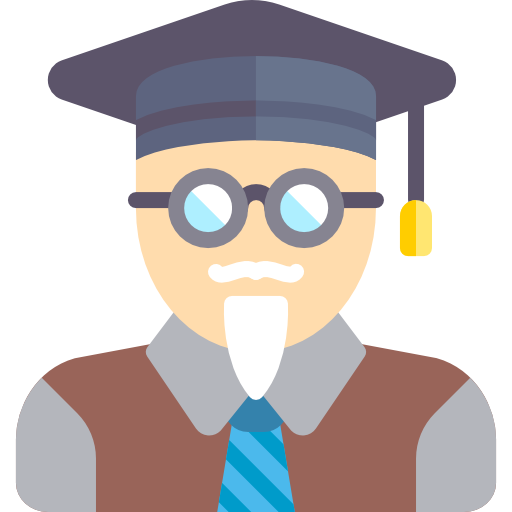 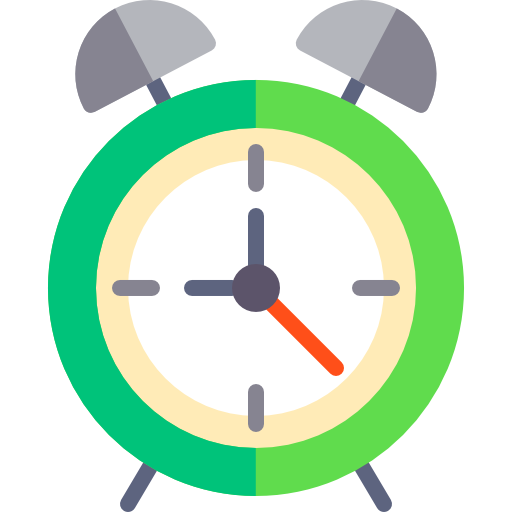 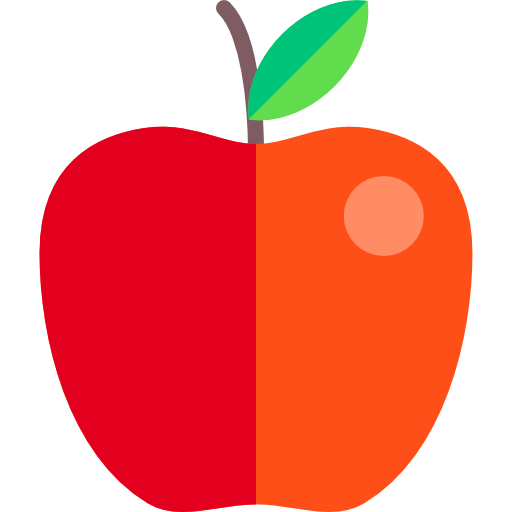 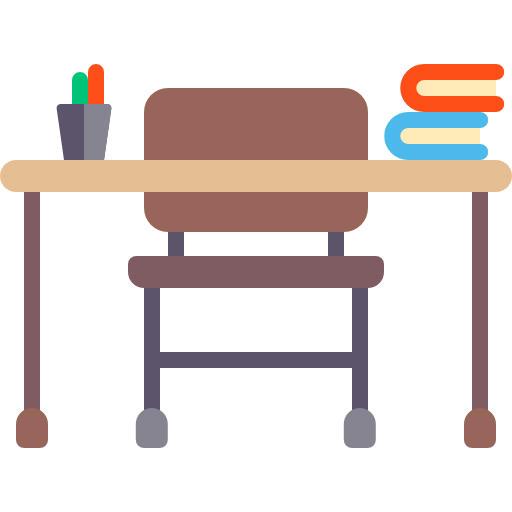 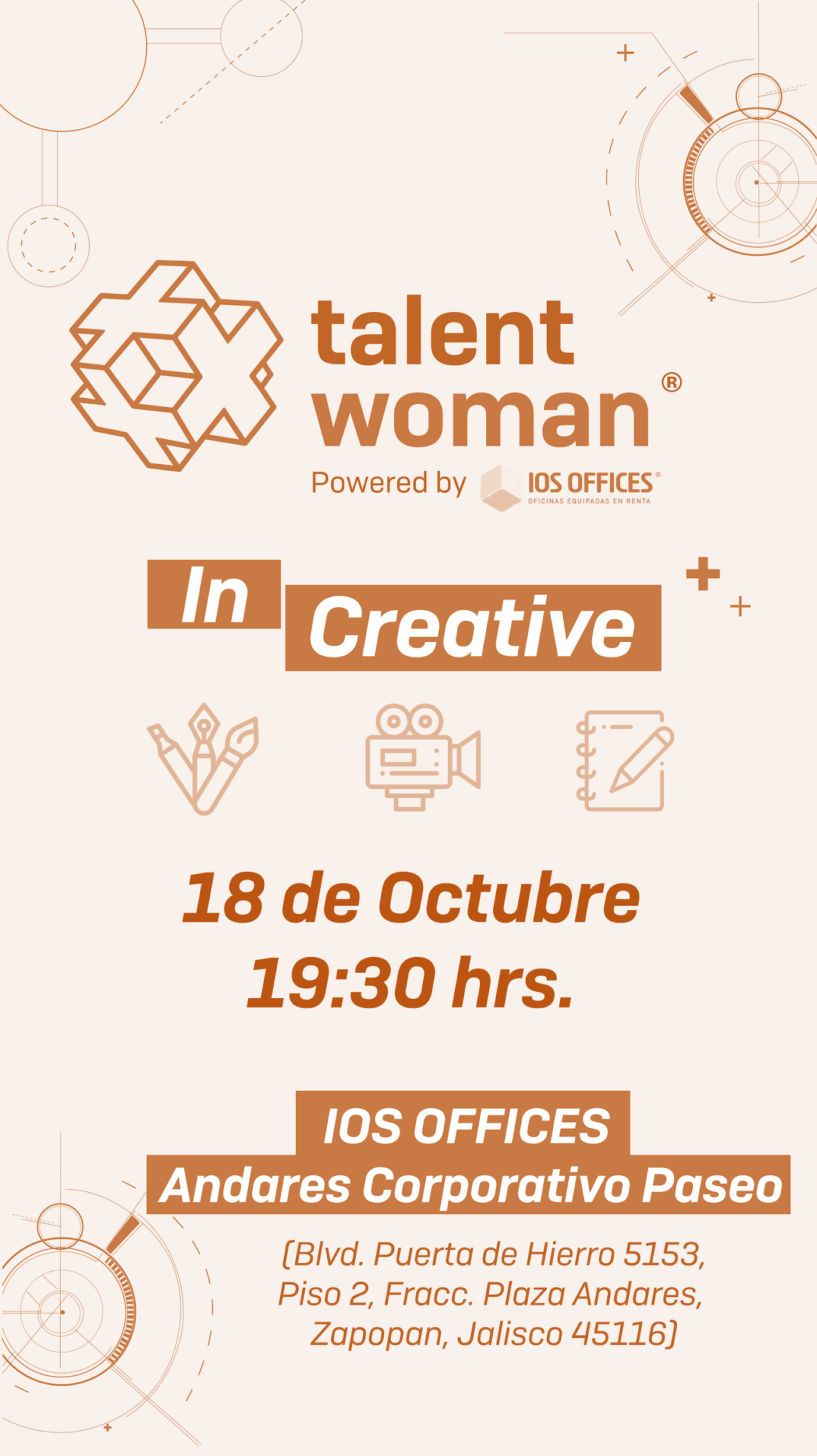 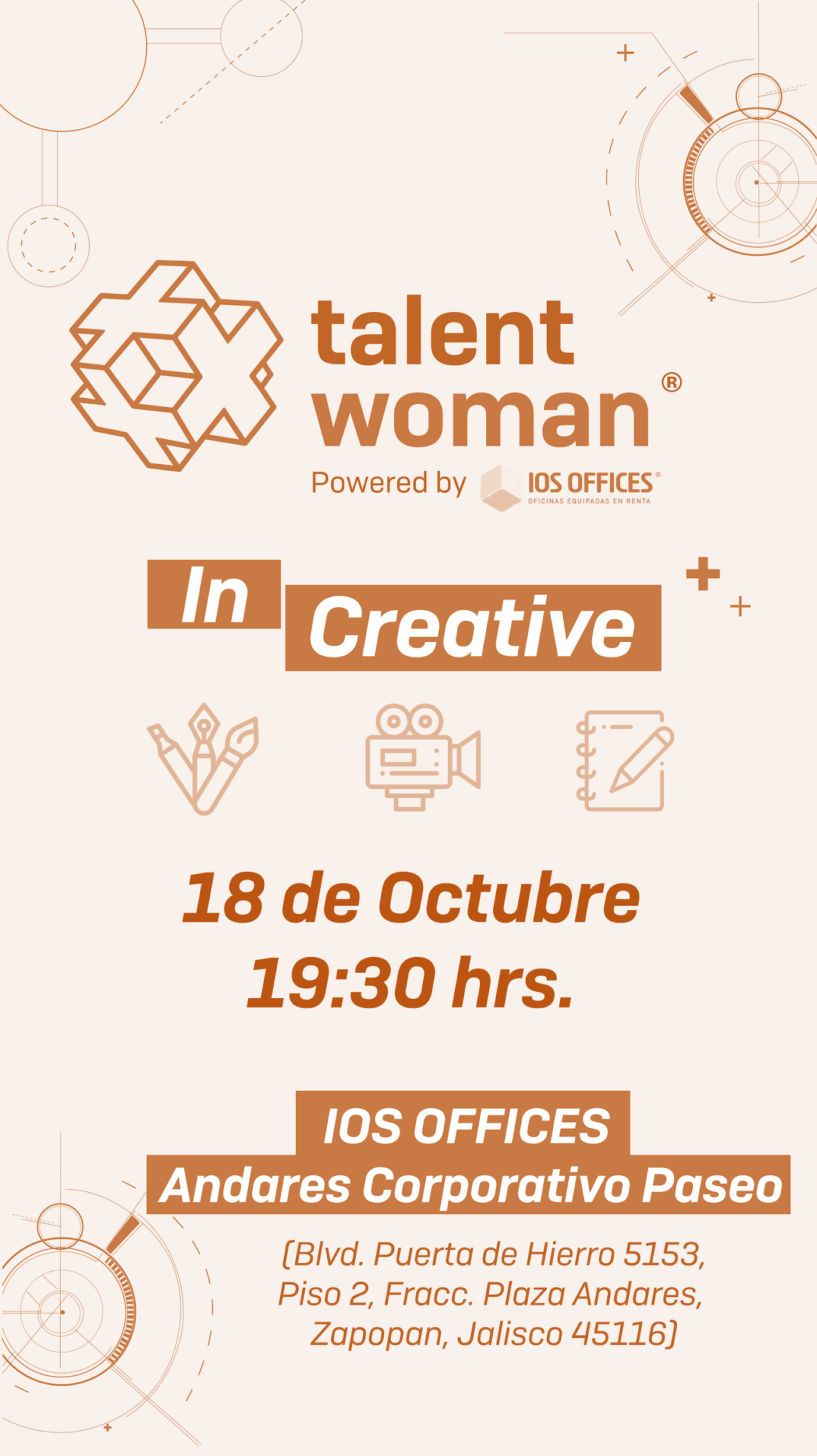 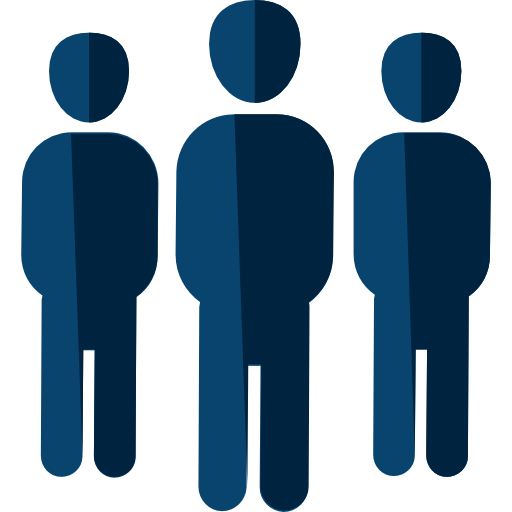 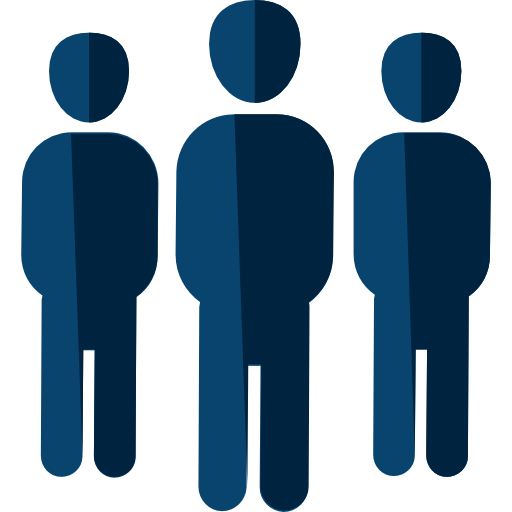 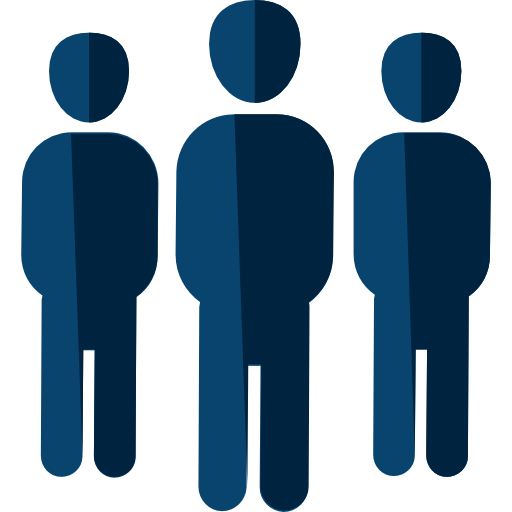 Duración 3 días
Tendencias en la educación
Constancia emitida por SICYT/Talent
500 Accesos
1 escenario
+  200 personas
+  Ponencias de 30 min a 45 min
+  Conversaciones / mesas redondas / dinámicas
+ 23, 24 y 25  de Abril 2019
+
+Propuestas de la Secretaría de Innovación, Ciencia y Tecnología
+  Networking, B2B con autoridades y tomadores de decisión
+
+
+
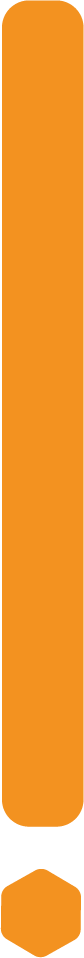 +
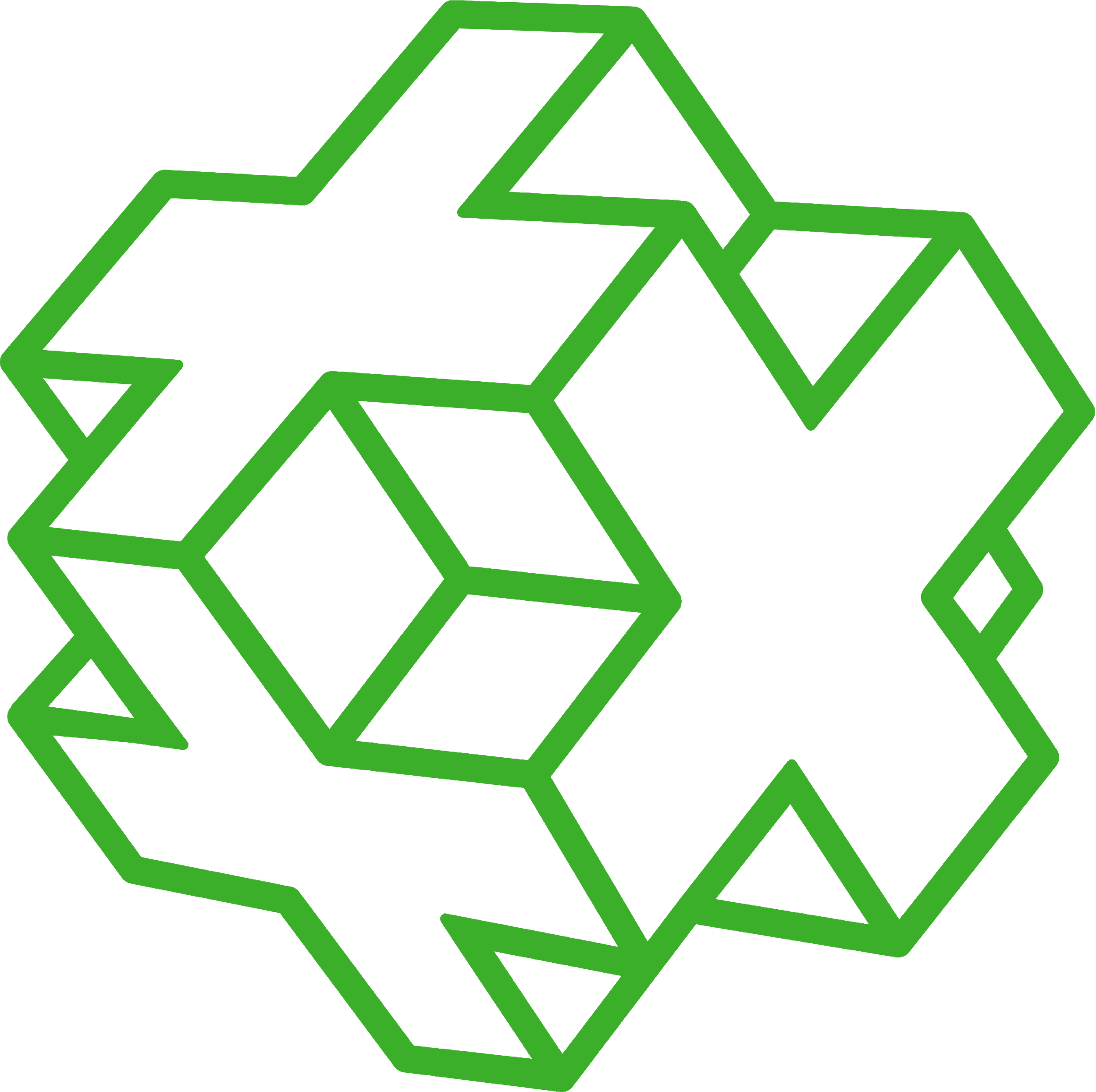 ¿A quién va dirigido?
+
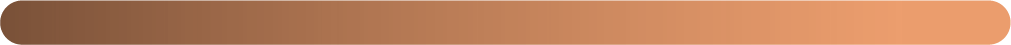 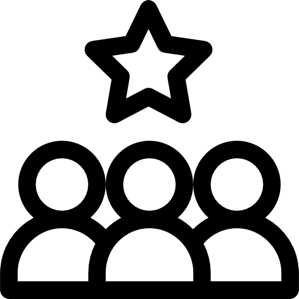 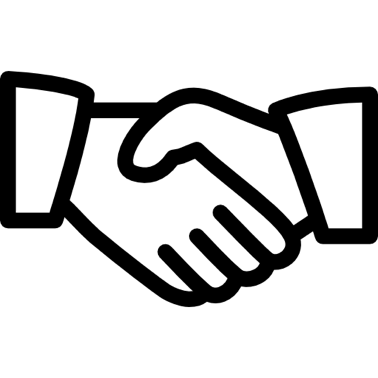 Directivos Instituciones
Aliados Tecnológicos
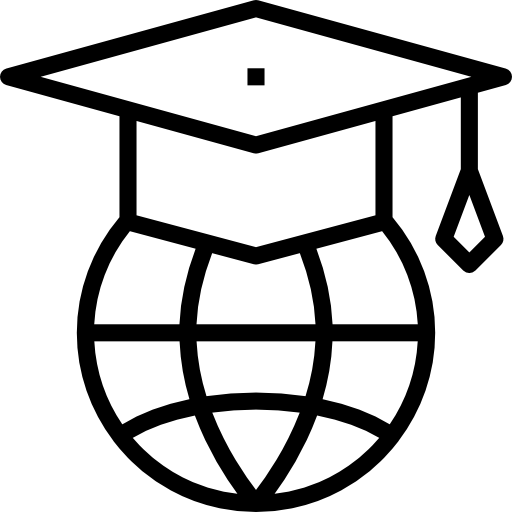 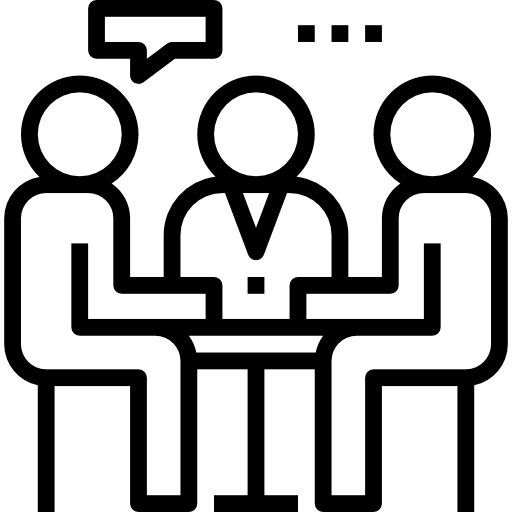 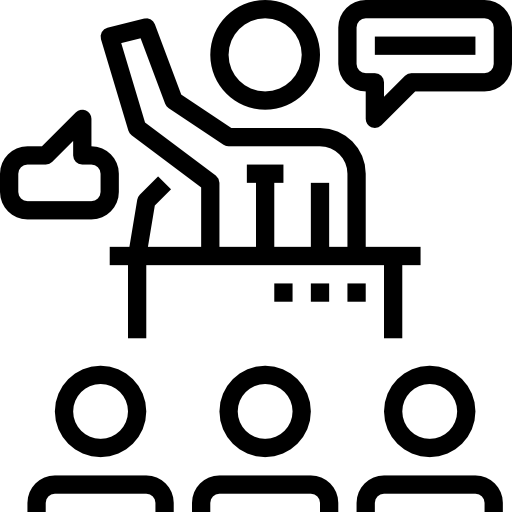 Personal 
Académico
Personal Administrativo
Autoridades Gubernamentales
+
+
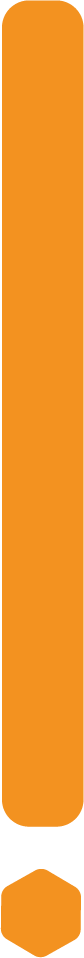 +
Objetivos
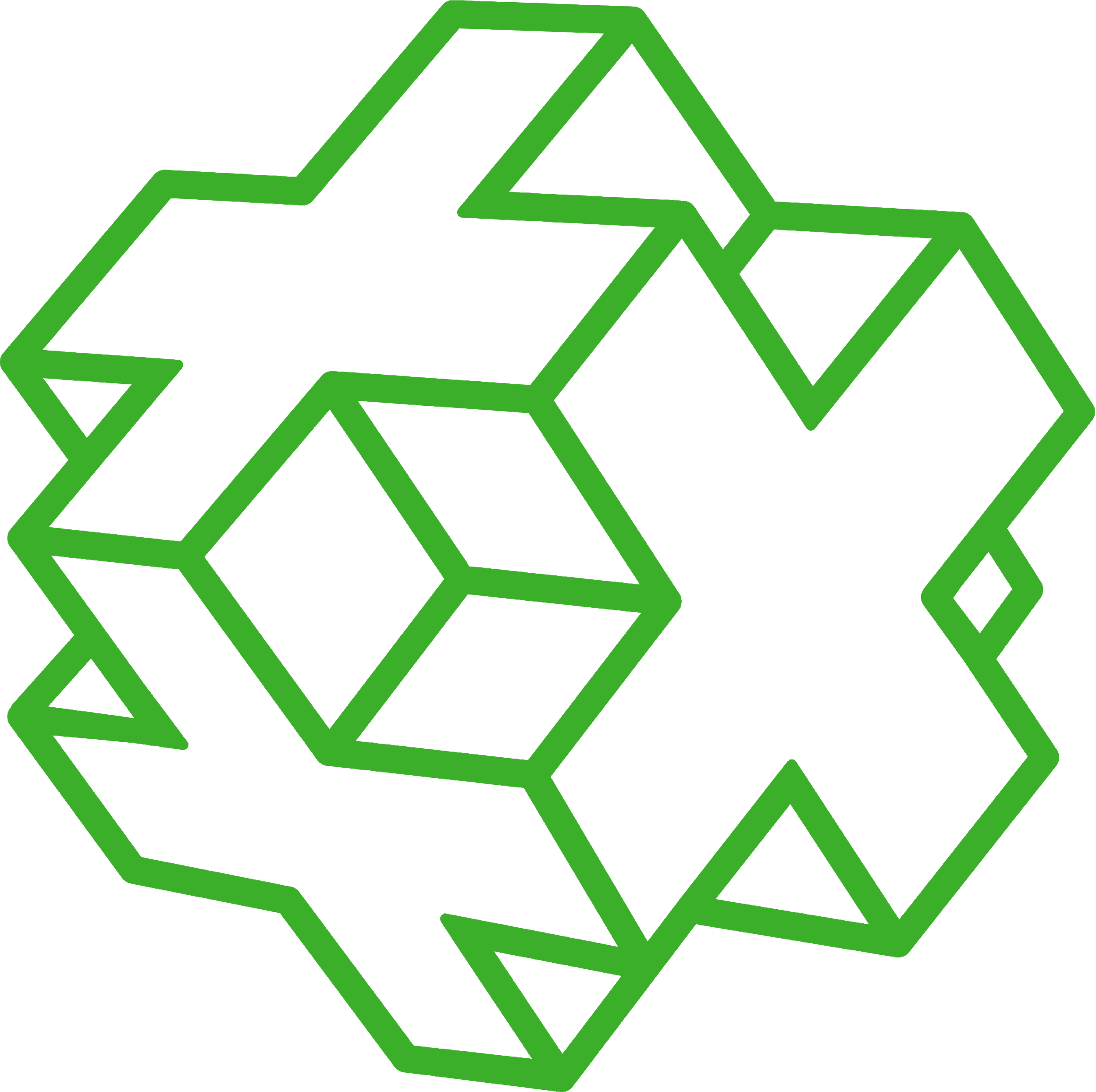 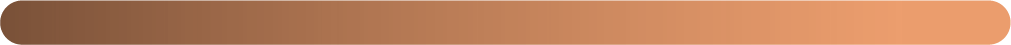 Reflexionar sobre el rol de la educación media y superior y la importancia de emplear nuevas tecnologías en los procesos de enseñanza-aprendizaje.
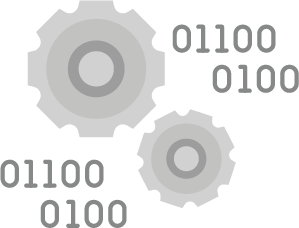 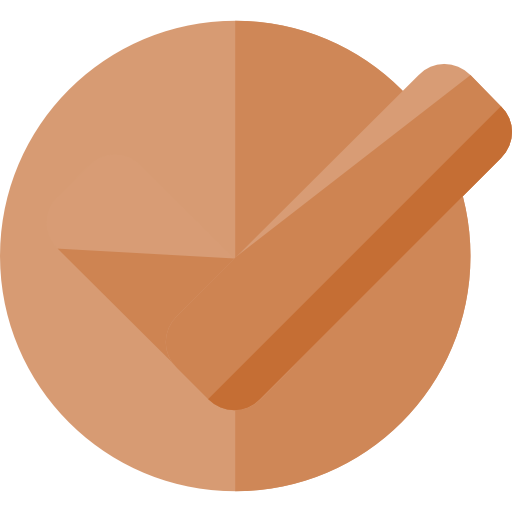 Identificar las tecnologías emergentes que están impactando en diversos sectores que tienen implicaciones para el ámbito educativo.
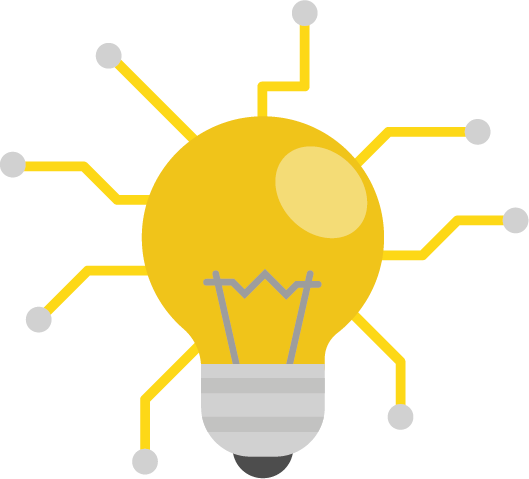 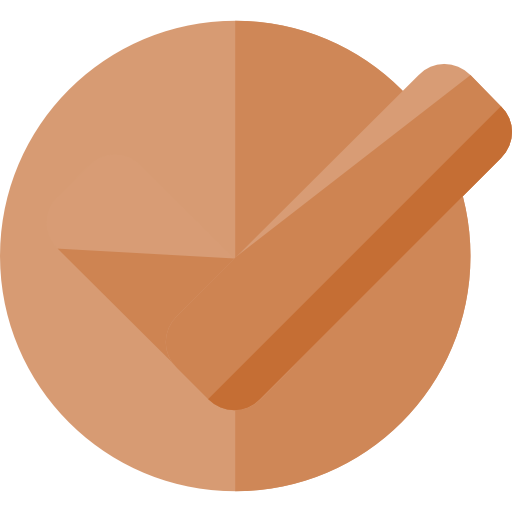 Vincular al Sector Educativo con Empresas y Organizaciones globales que están innovando en Tecnologías Educativas.
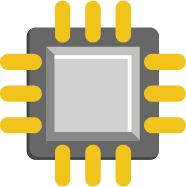 +
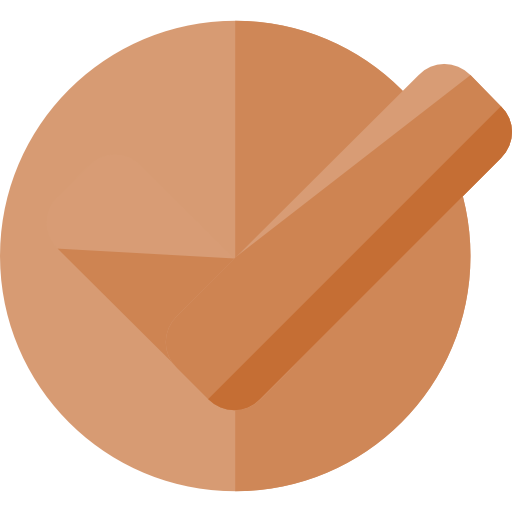 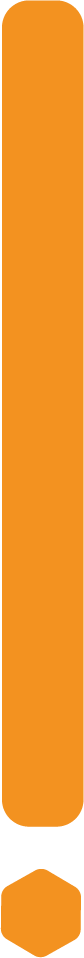 Tendencias
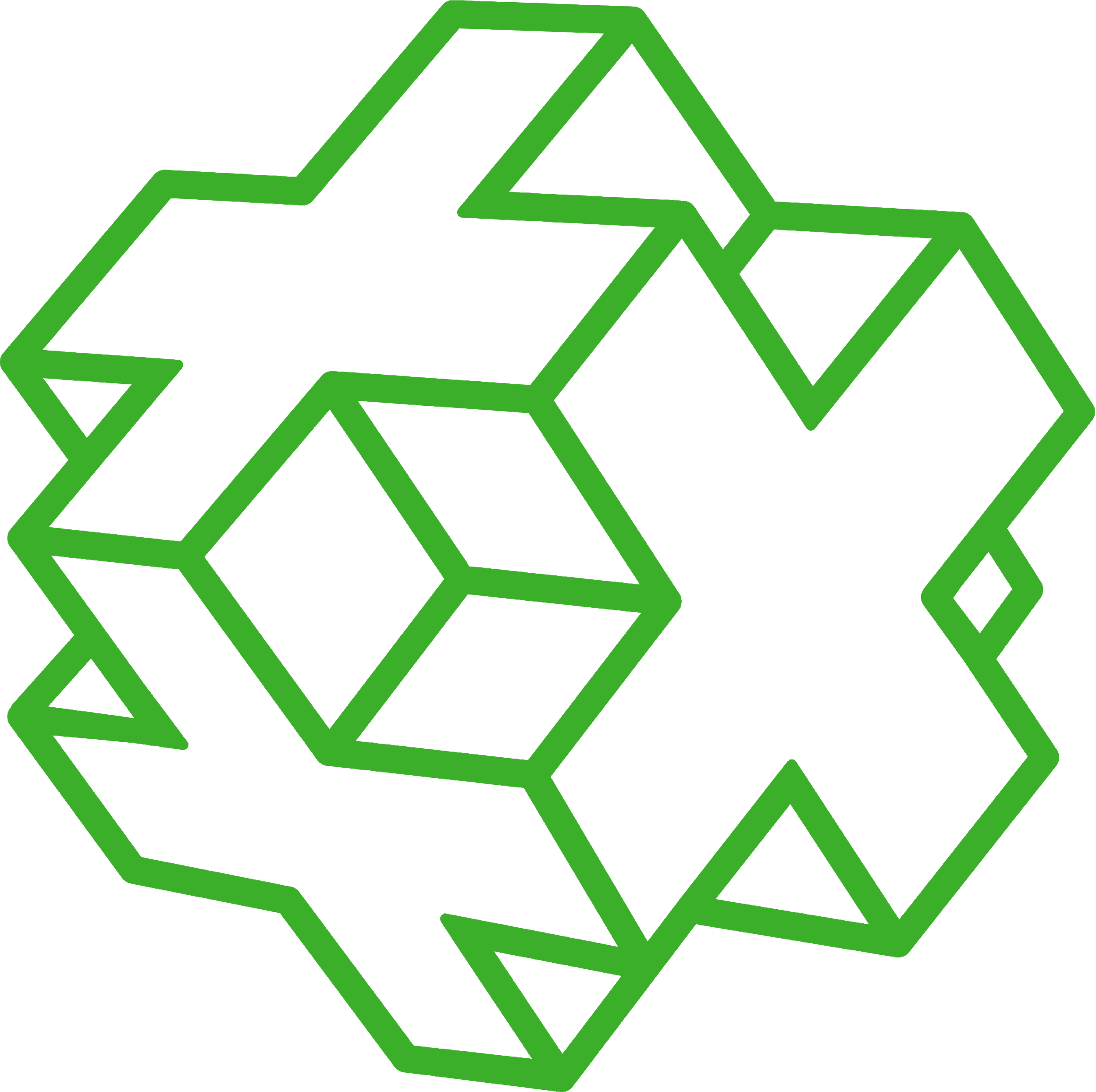 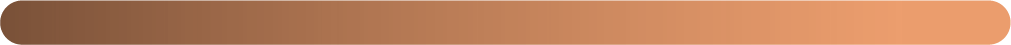 La educación ante los retos de la época moderna
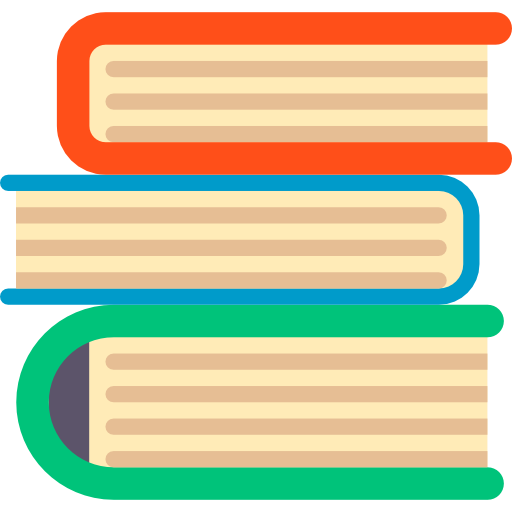 Virtualización
Internacionalización
Modelos Educativos
Vinculación InterInstitucional
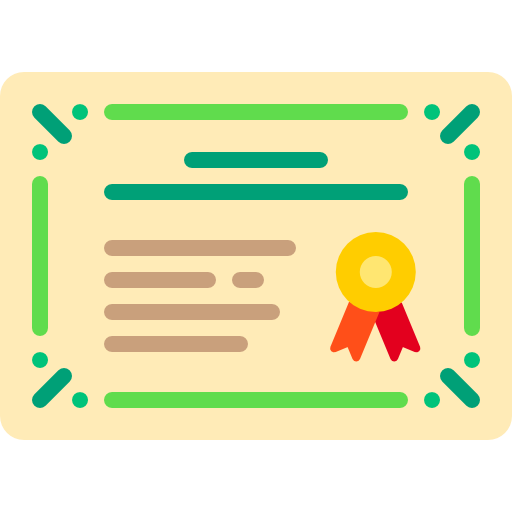 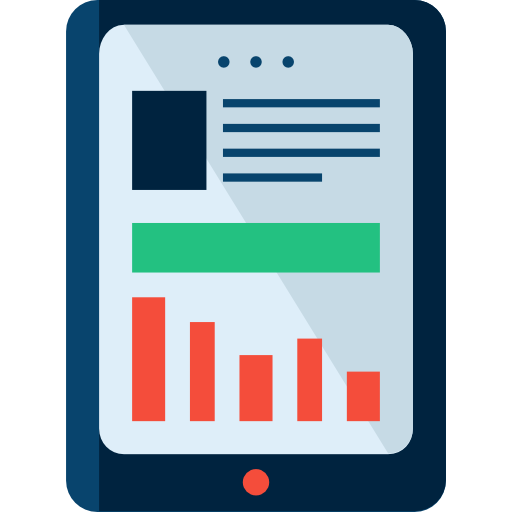 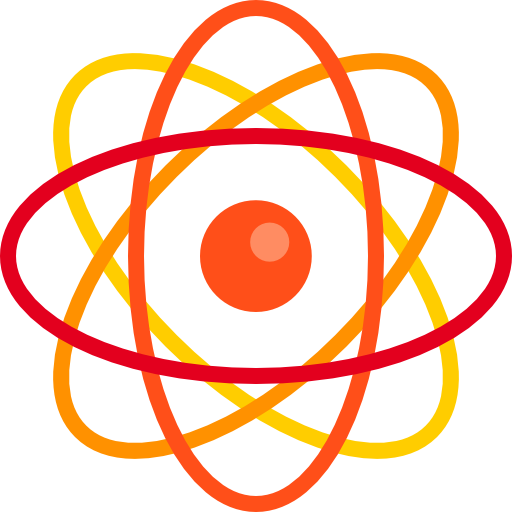 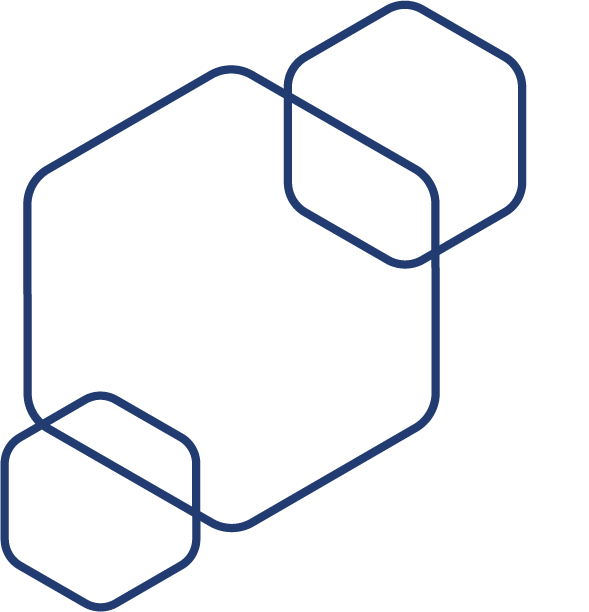 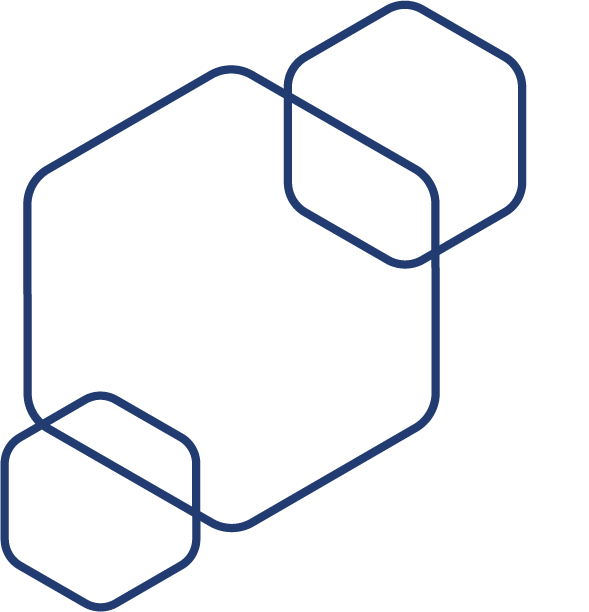 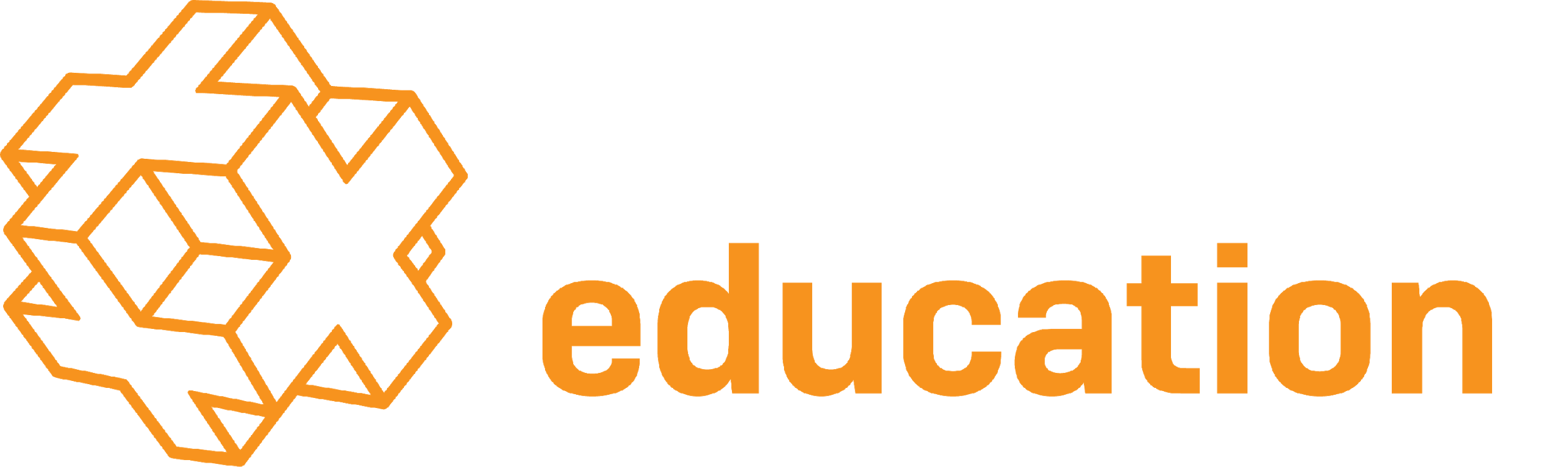 23, 24 y 25 de abril 2019 | Expo Guadalajara
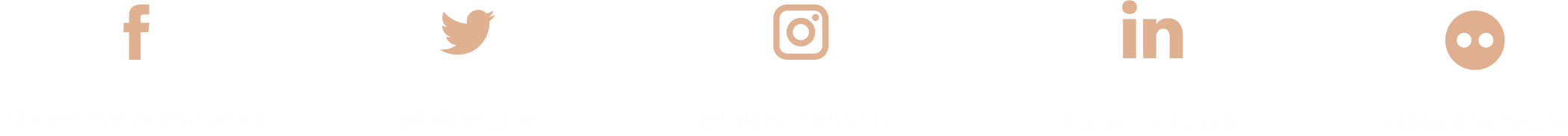 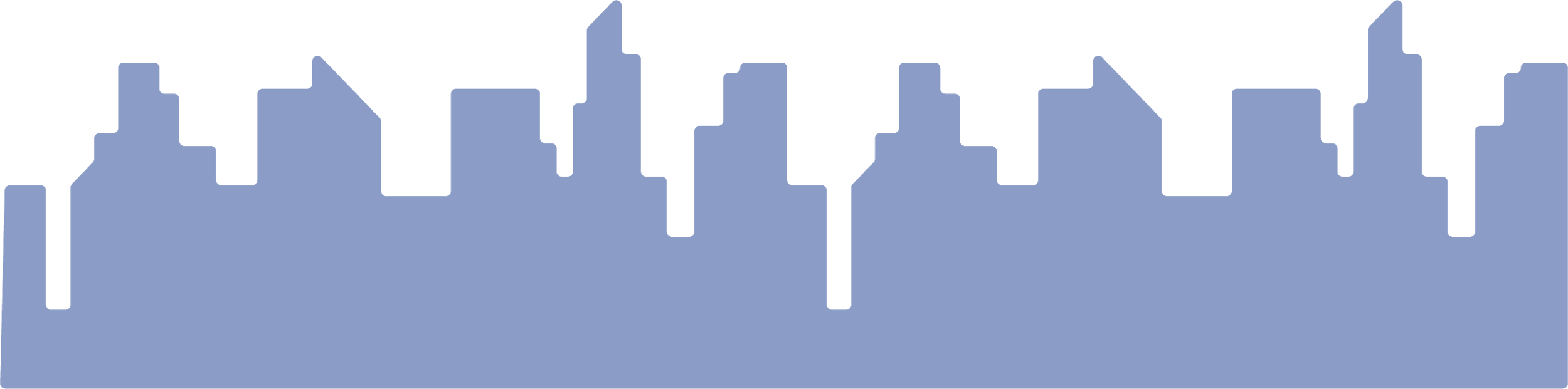 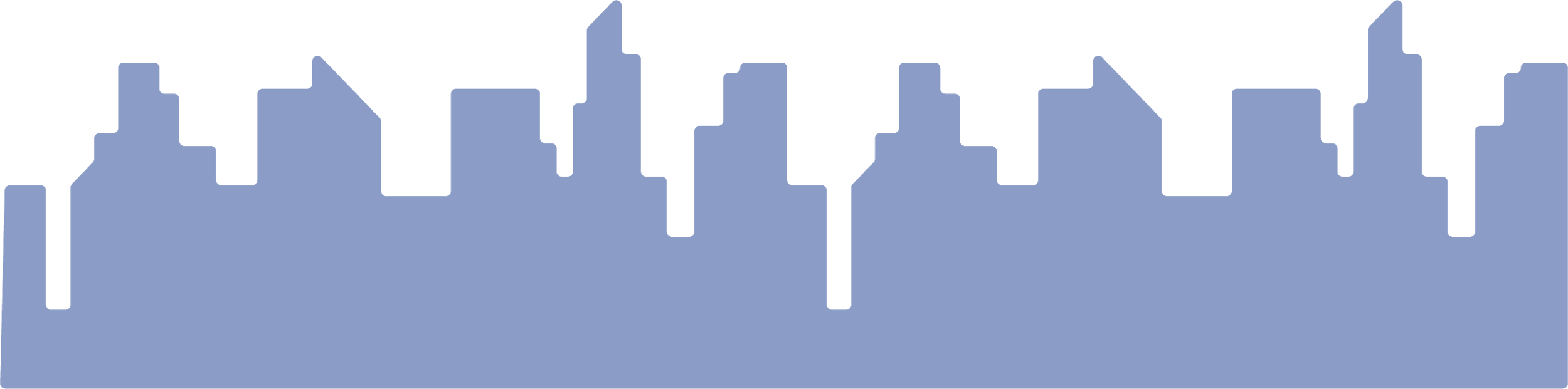